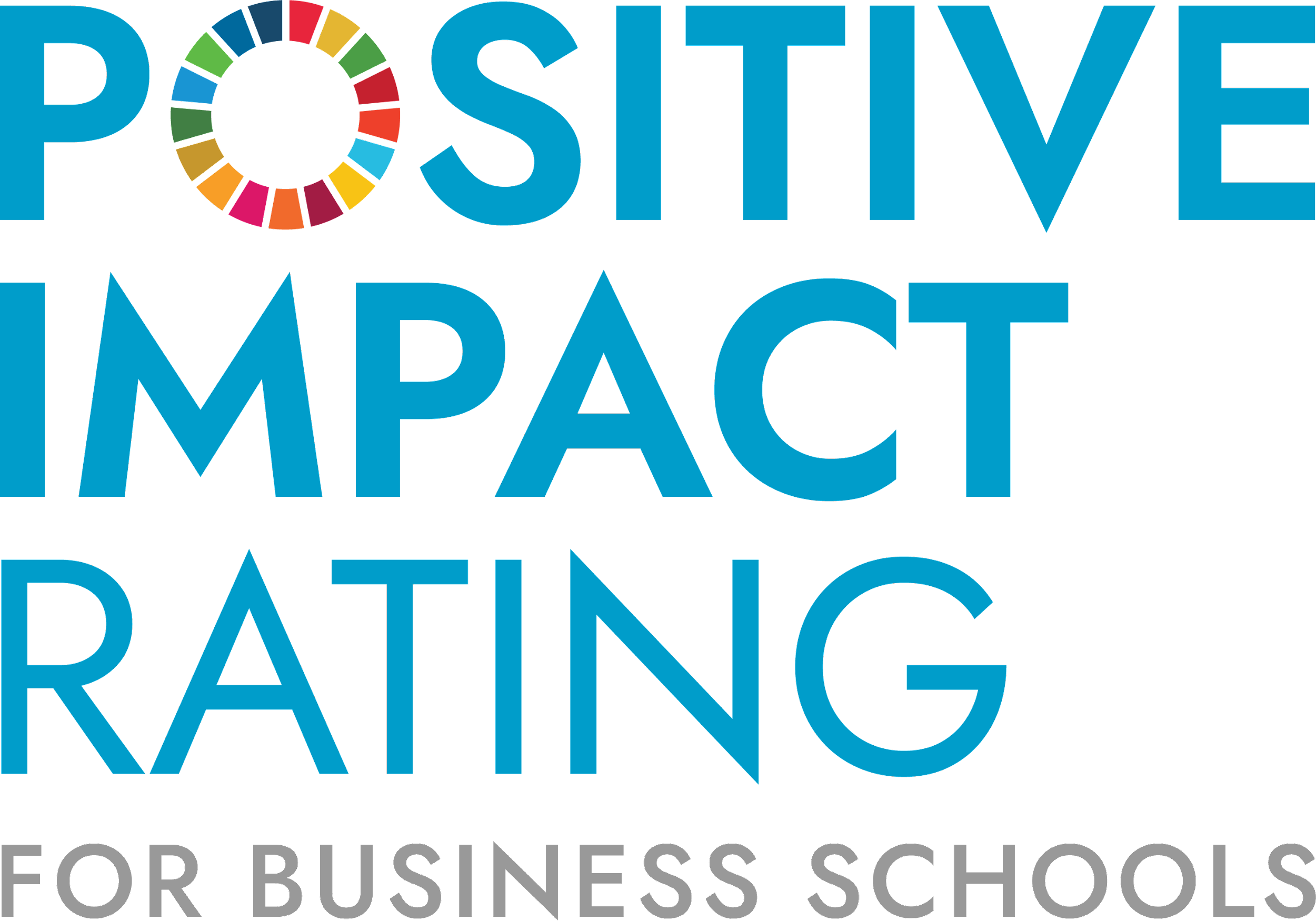 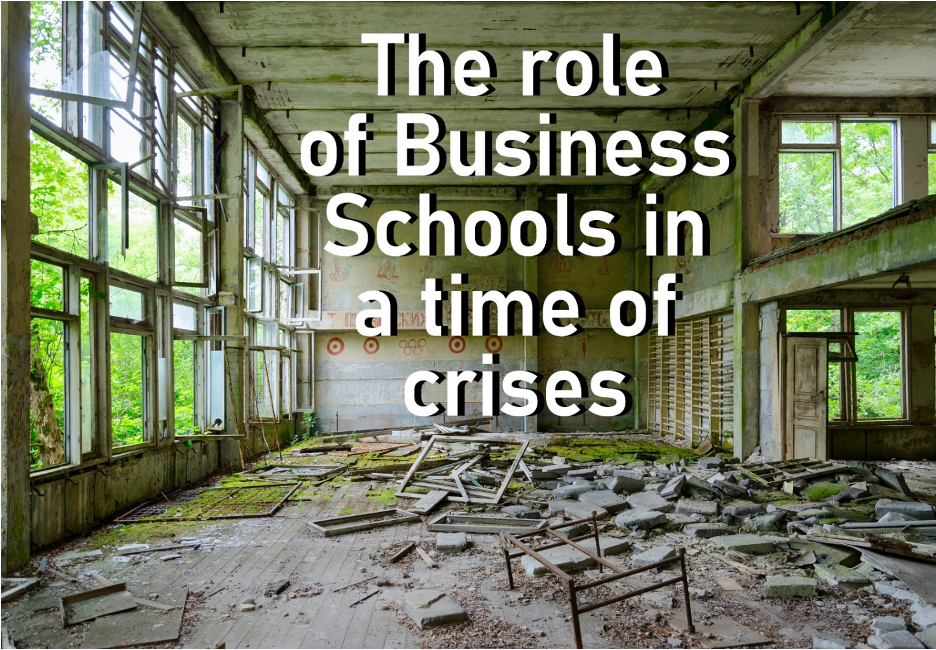 When Students Rate the Positive Impact of Business 	Schools…
FROM BEING THE BEST IN THE WORLD TO BEING THE BEST FOR THE WORLD!
PIR 2022 Edition
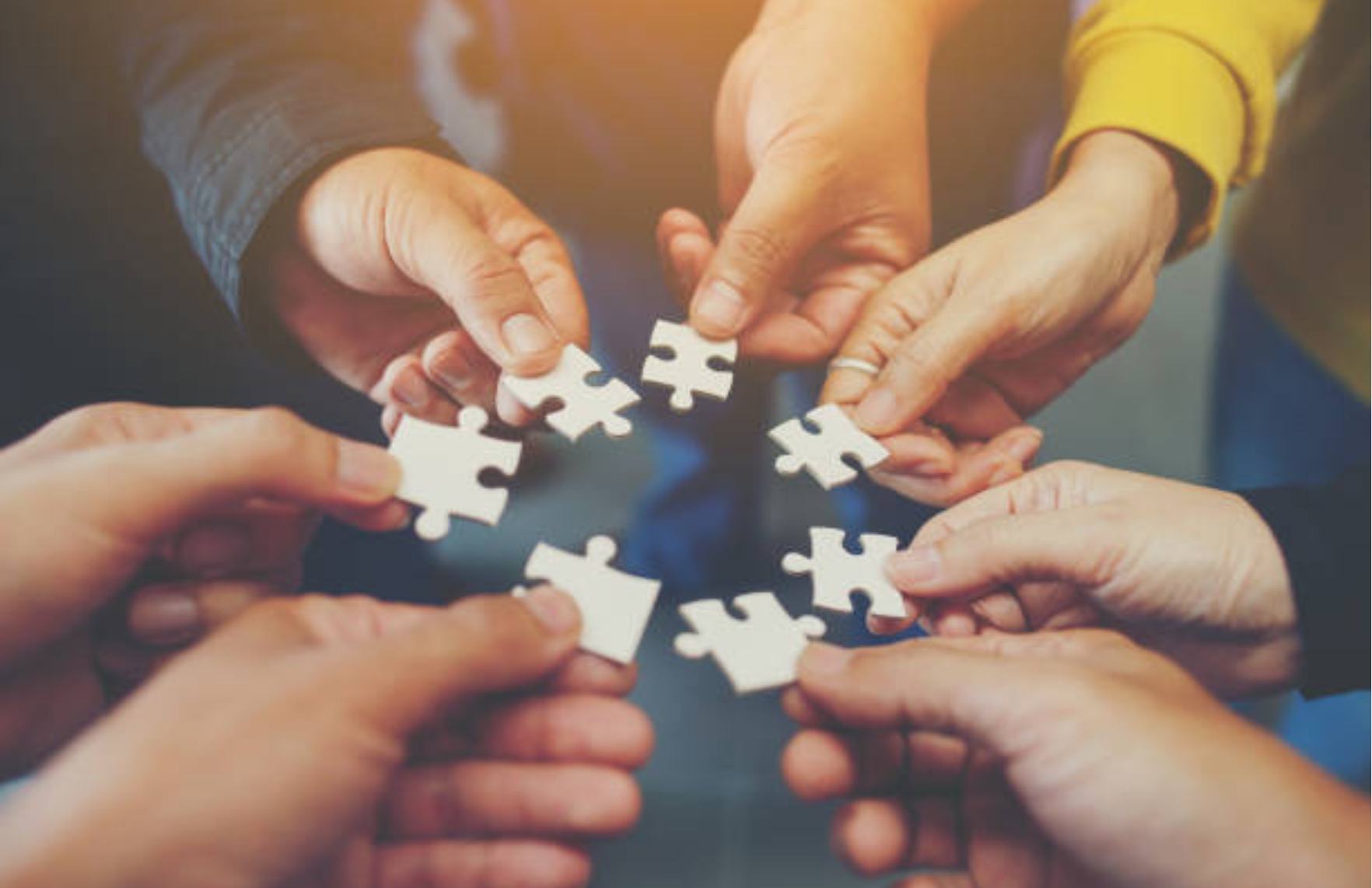 WHY DOES IT NEED THE PIR? WHAT IS THE IDEA BEHIND THE PIR?
Measuring the positive impact of business schools
Capturing the voice of students
From ranking to rating, from competition to collaboration
Enabling school development
Tool for social impact measurement
Who is behind the PIR?        https://www.positiveimpactrating.org
PIR association, endorsers & supporters, student organizations, partners
PIR SUPERVISORY BOARD
PIR 
Association
PIR ADVISORY BOARD
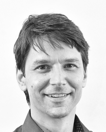 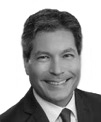 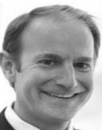 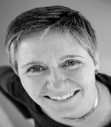 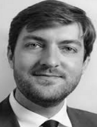 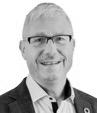 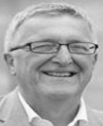 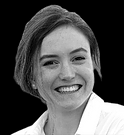 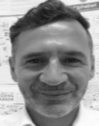 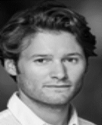 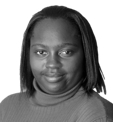 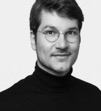 Carlo Giardi-netti/Franklin
Mathias Falken-stein/Xolas
Katrin Muff
The Institute for Business Sust.
Sophie Charrois oikos Internat.
Léo Gillard
WWF CH
Urs Jäger
VIVA IDEA
Antonio Hautle UNGC CH
Ruth Mhlanga
Oxfam GB.
Jonas Haertle
UNITAR
Dan LeClair
GBSN
Thomas Dyllick
The Institute for Business Sust.
Robin Schimmel-pfennig/ Fehr Advice
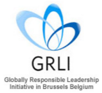 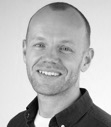 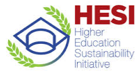 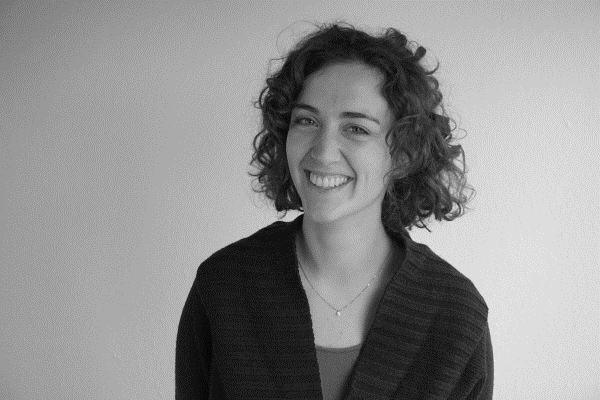 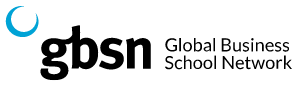 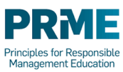 PIR MANAGEMENT TEAM
Giuliana Longworth
John Watt
Partners
Endorsed & supported
International Student Organizations
Environment
Economy
Society
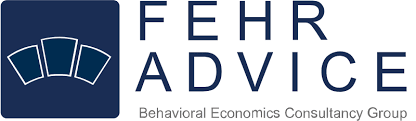 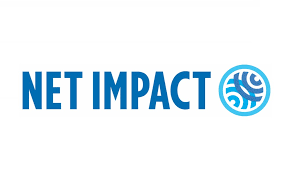 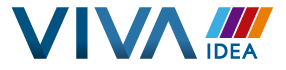 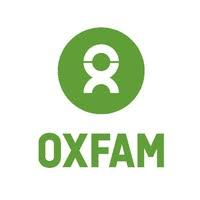 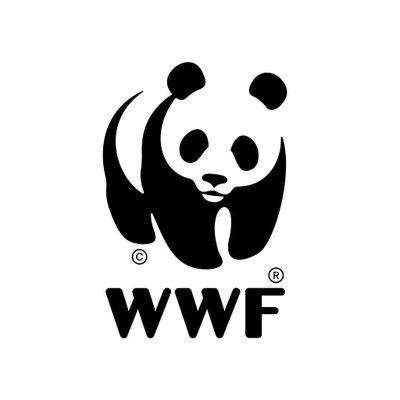 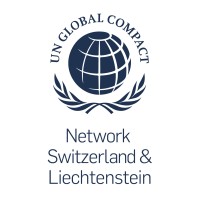 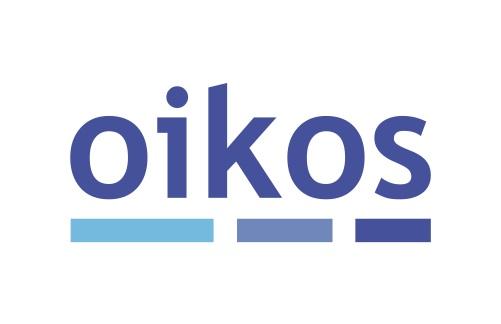 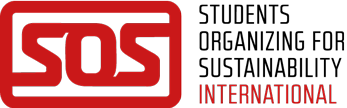 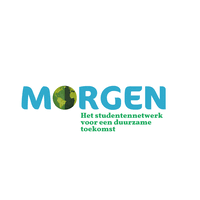 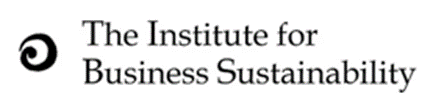 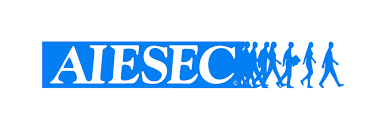 [Speaker Notes: The PIR was created by concerned business school experts together with global NGOs - WWF, Oxfam, UN Global Compact - and international student associations. It is supported by VIVA Idea and Fehr Advice.]
Dual Value Proposition
PIR as a rating tool and a tool for supporting school development
Rating tool 
Capturing the voice of your students
Analyzing your school’s performance
Benchmarking your school
Communicating positive impact
Supporting school development
Social impact measurement
Learning from other PIR schools
Empowering students
Student-staff collaboration
‹#›
The Positive Impact Rating Model     3 areas, 7 dimensions, 20 questions, scale 1 to 10 (zero option)
‹#›
PIR RATING 2022Performance across the PIR levels
PIR RATING 2022 Rated schools by level and in alphabetic order
LEVEL 5 – PIONEERING SCHOOLS  (4)
LEVEL 4 – TRANSFORMING SCHOOLS  (29)
LEVEL 3 – PROGRESSING SCHOOLS  (12)
WHAT DO THE STUDENTS WANT?What my school should STOP doing
Using single-use plastics on campus
Unsustainable food and catering services on campus
Courses without practical sustainability skills included
Practices that continue to create waste
Offering degrees without mandatory sustainability courses
Teaching outdated theories and models of econo-mics and business
WHAT DO THE STUDENTS WANT?What my school should START doing
Providing practical sustainability competencies
Teaching sustainability and responsibility in a wider number of courses, programs, and classes
Listen to the student voice and engage with students
Engaging with nonprofit organizations for courses, projects, and career options
Updating curricula to include 21st century theories and models of business and economics
Paying attention to student health, well-being, and personal challenges
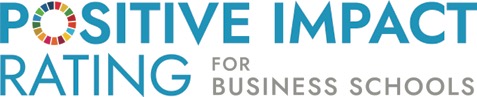 [School] PIR level 2022
Level 3: ProgressingDemonstrating evidence of results across some impact dimensions
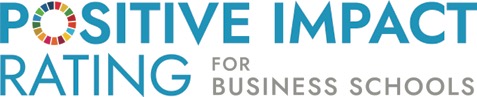 [School] PIR level 2022
Level 4: Transforming ​ Positive impact culture, embedded in governance and systems, with visible results and progress in many impact dimensions
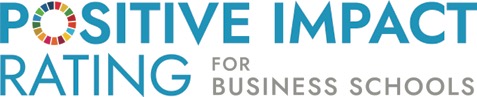 [School] PIR level 2022
Level 5: Pioneering ​ Unique, sustaining global leadership progress in all impact dimensions
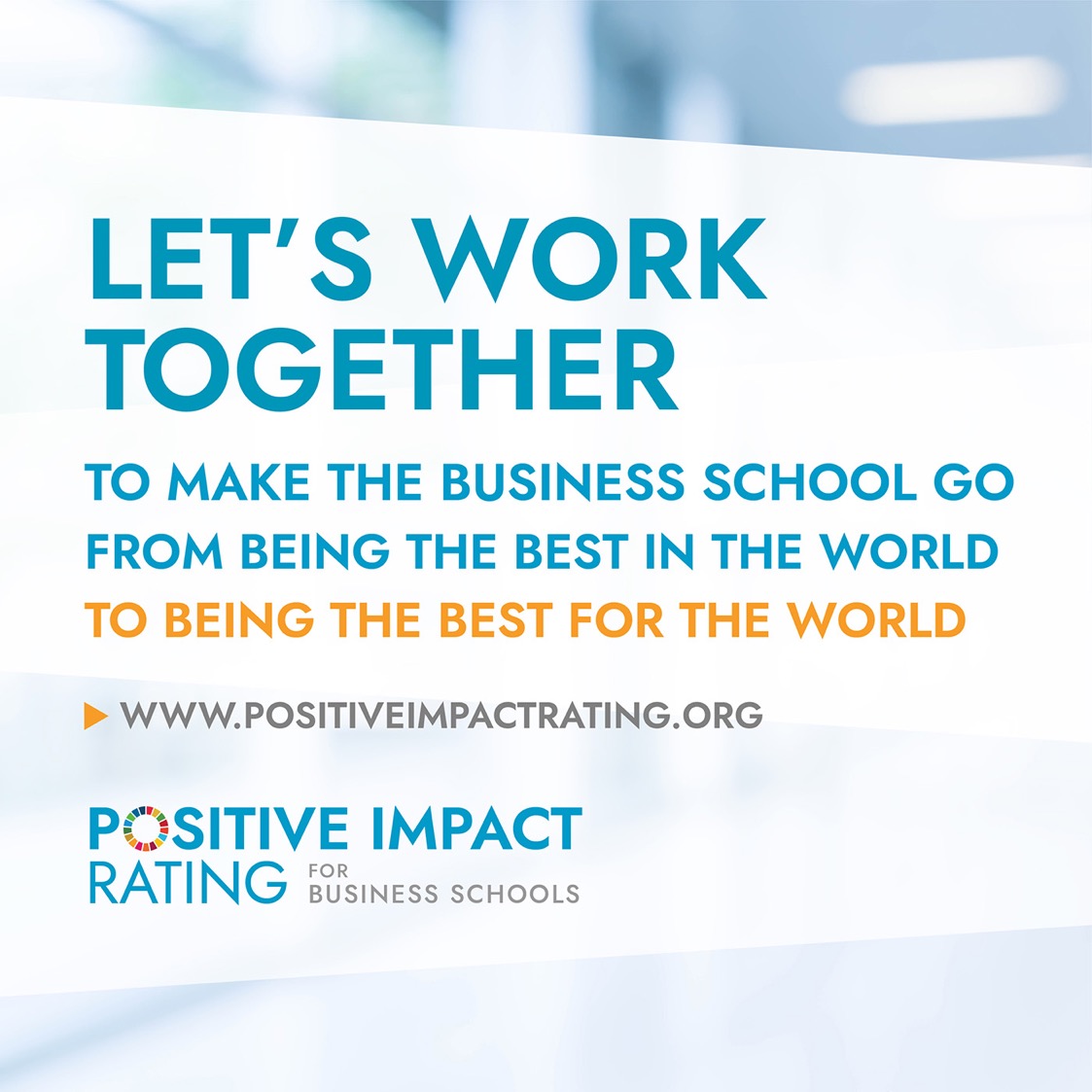 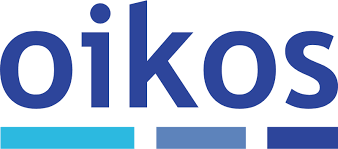